SoLID SIDIS He3target collimator optimization
Zhiwen Zhao and Tianbo Liu
2016/12/12
Design
PAC35(2010) design
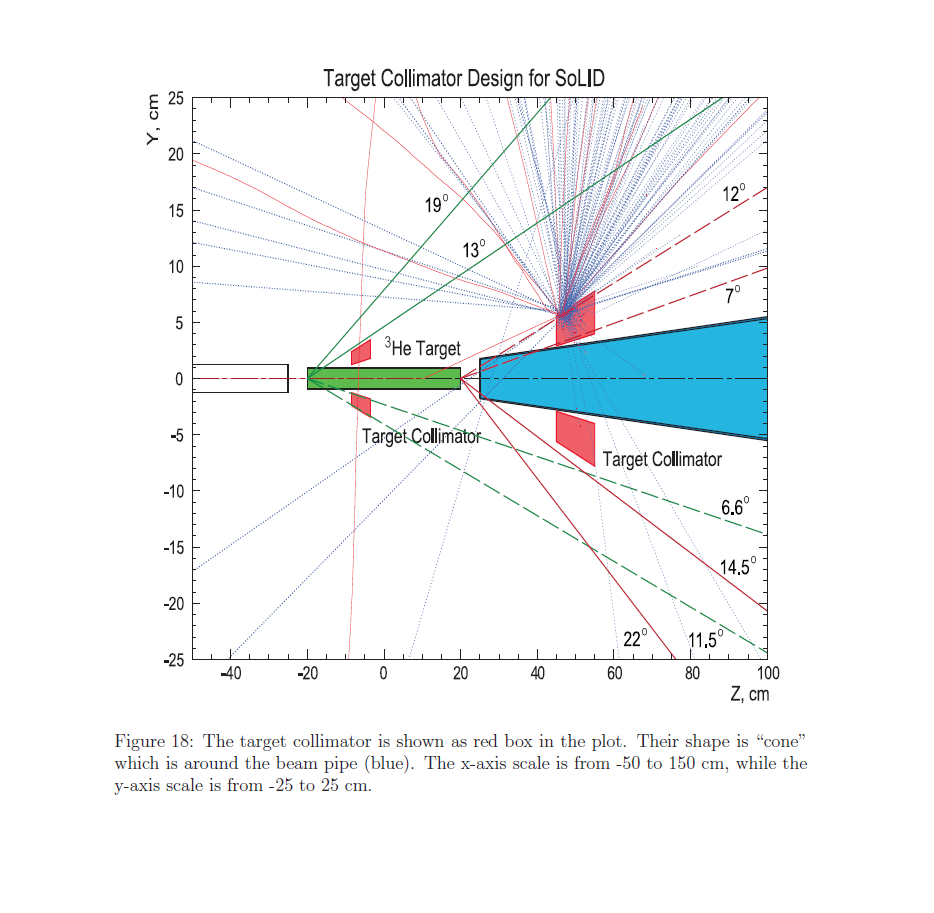 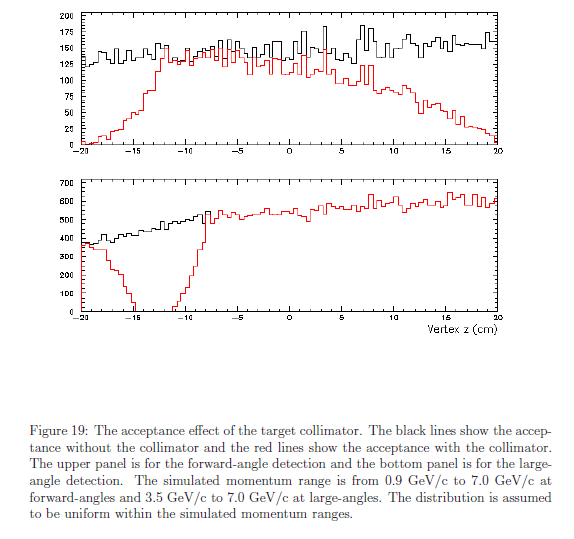 Current Design (Both block 7.5 – 15deg, 15cm away,10cm thick tungsten powder)
Plots shows pure tungsten blocking effect
the smaller, the less blocking of gas,  
  so closer to windows
Need small beam pipe downstream
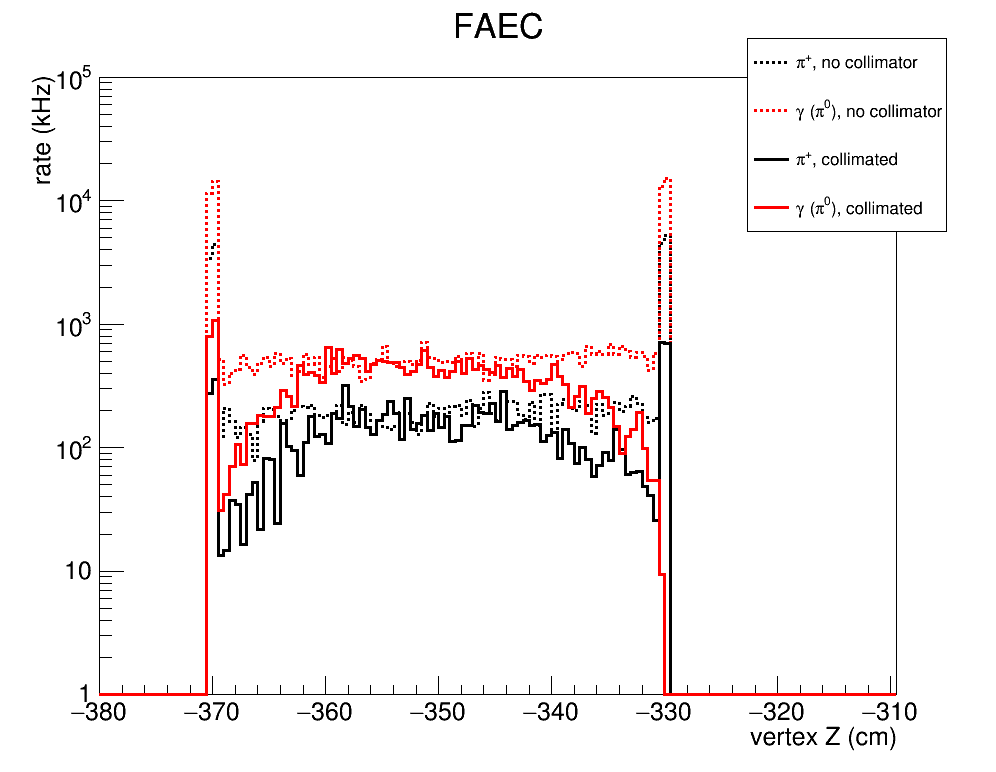 After 2015 director review, material change from pure tungsten to tungsten powder by reducing density by from 19.3 to 11.3
 The hadron trigger rate from both windows increase by about 30%
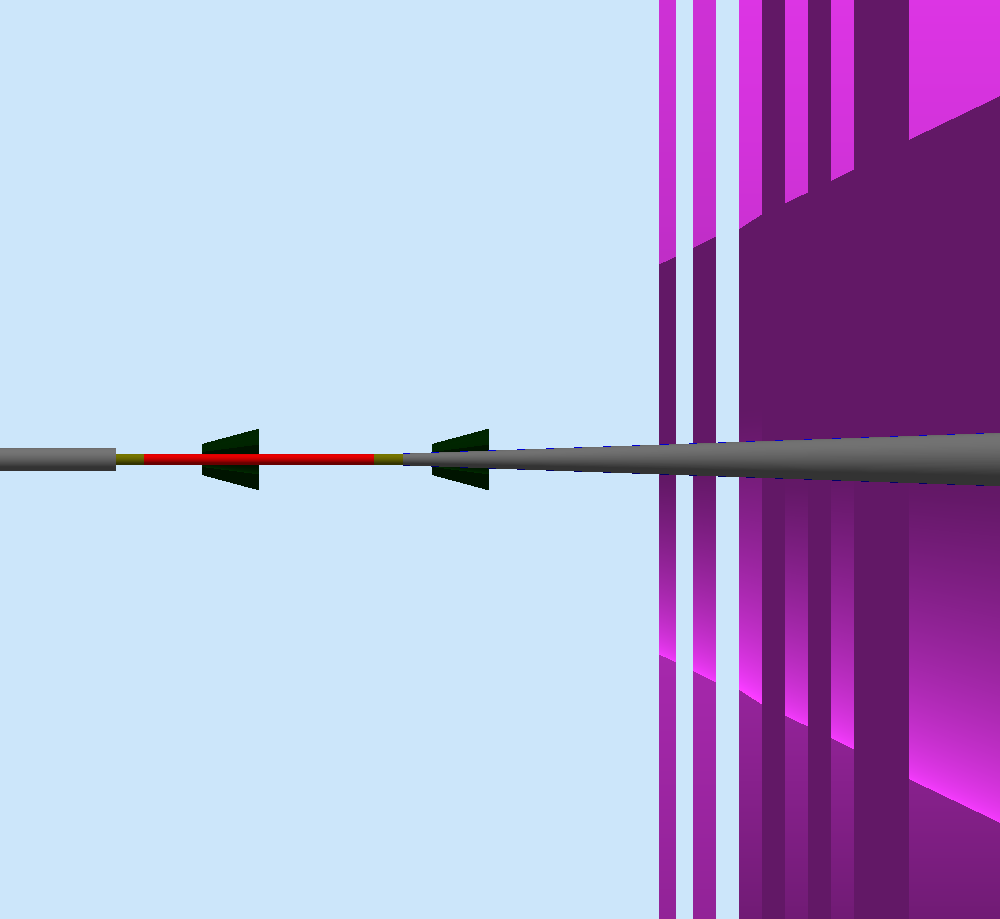 collimators
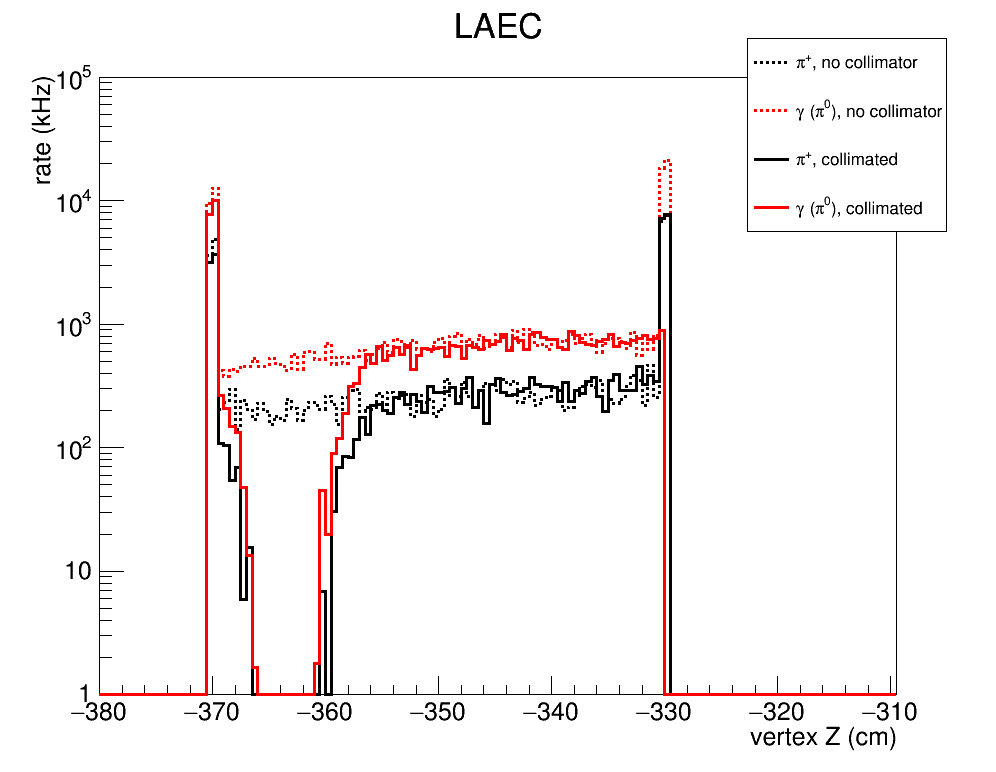 target
Current Collimator(Both block 7.5 – 15deg, 15cm away,10cm thick kryptonite)
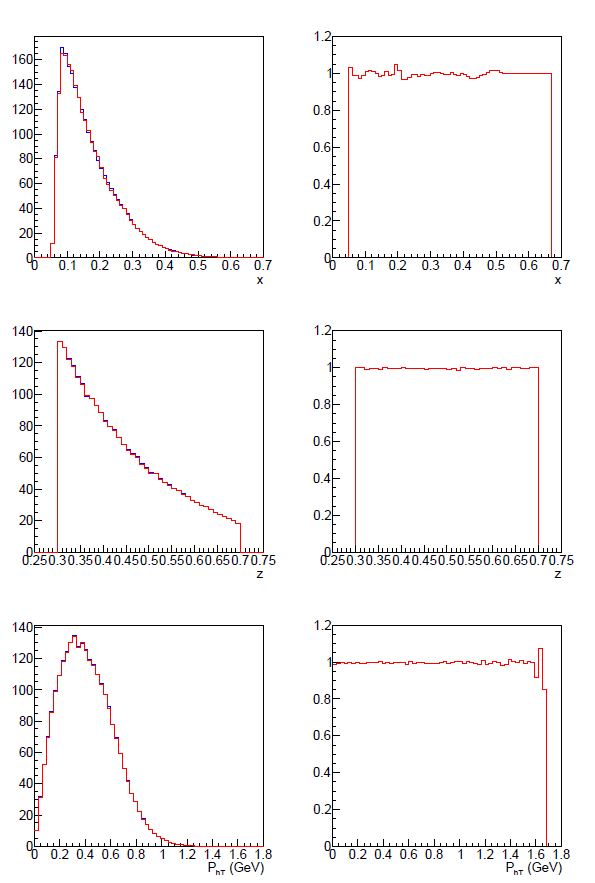 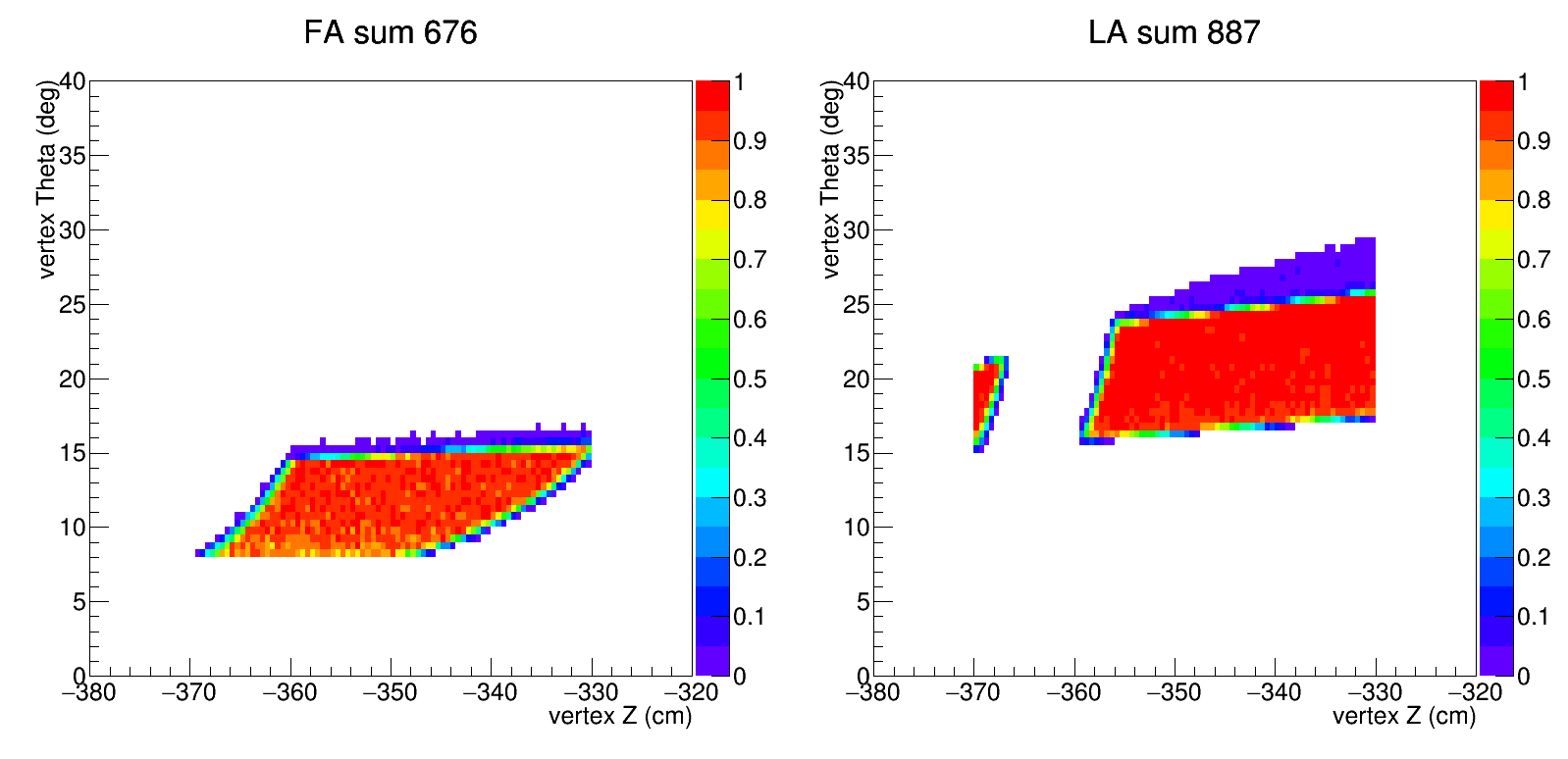 New Collimator 1 (Upstream block 7.5 – 24deg, downstream block 7.5 – 15deg, 15cm away,10cm thick kryptonite)
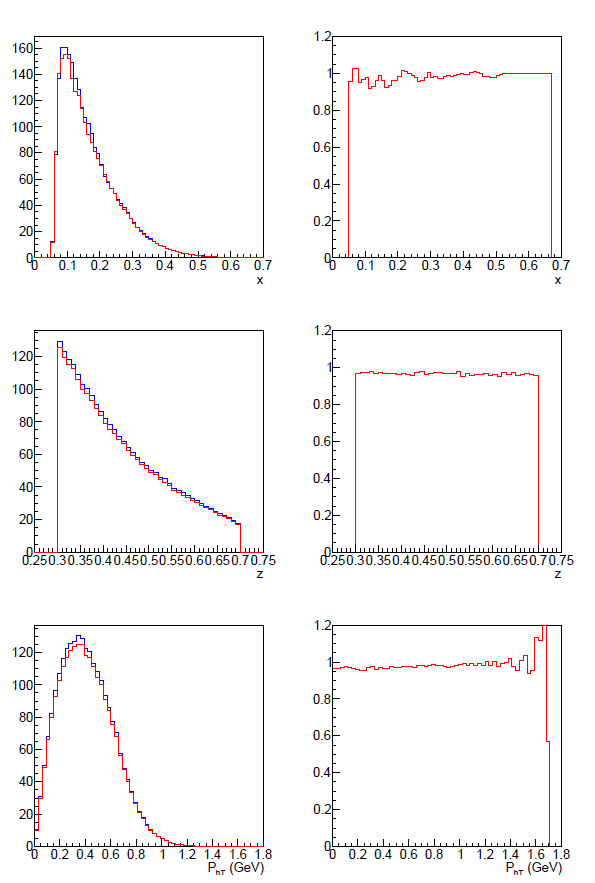 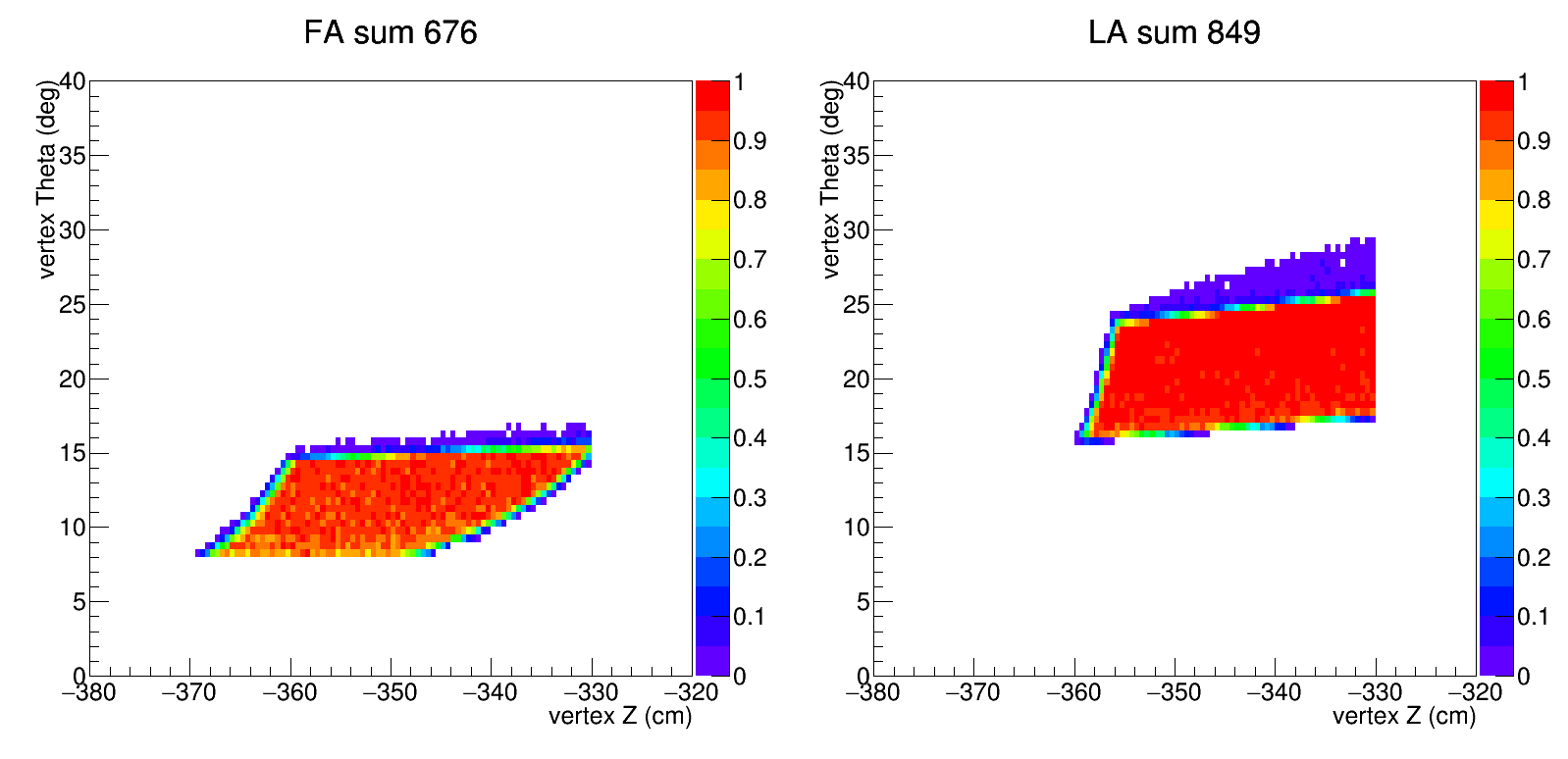 New Collimator 2 (both block 7.5 – 24deg, 15cm away,10cm thick kryptonite)
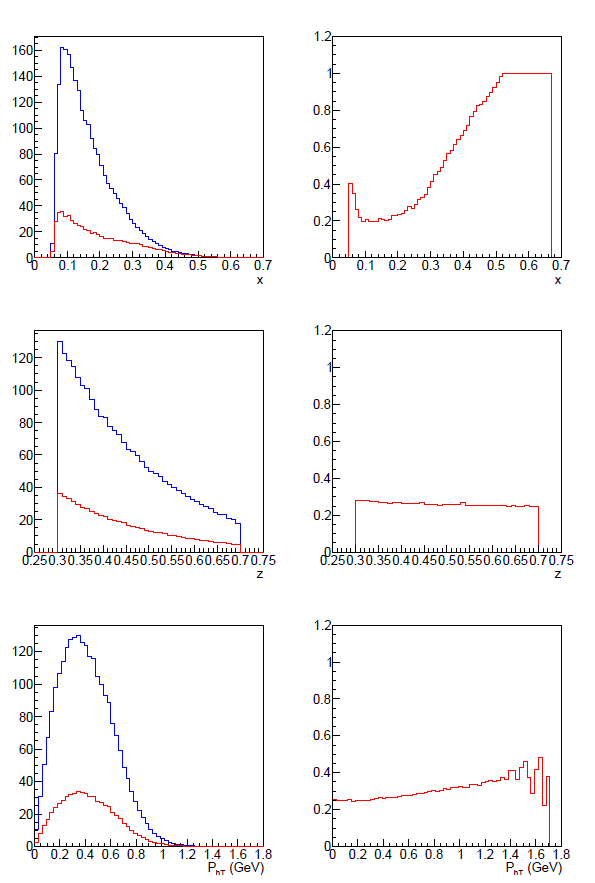 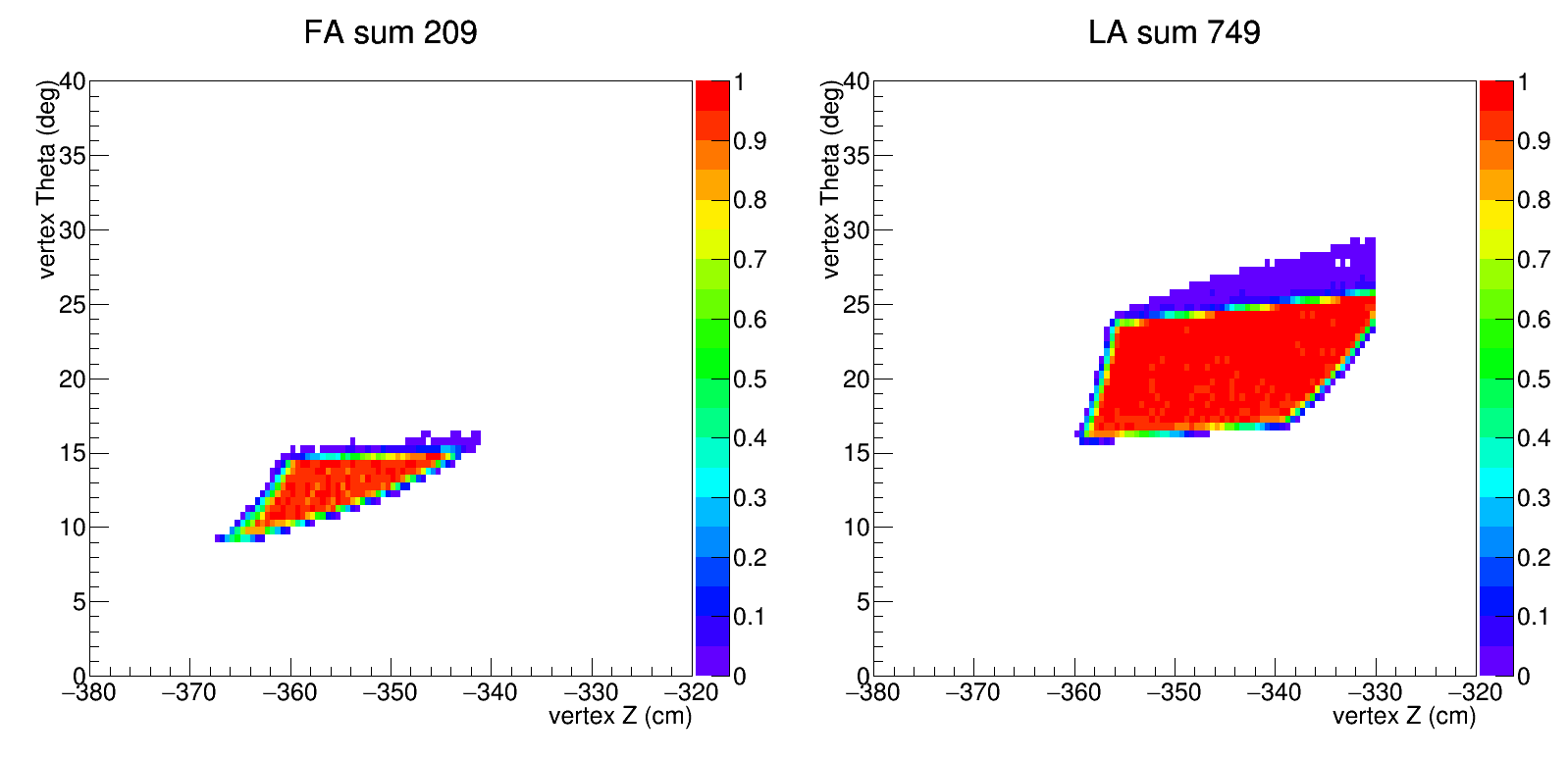 New Collimator 3 (both block 7.5 – 15deg, 30cm away,10cm thick kryptonite)
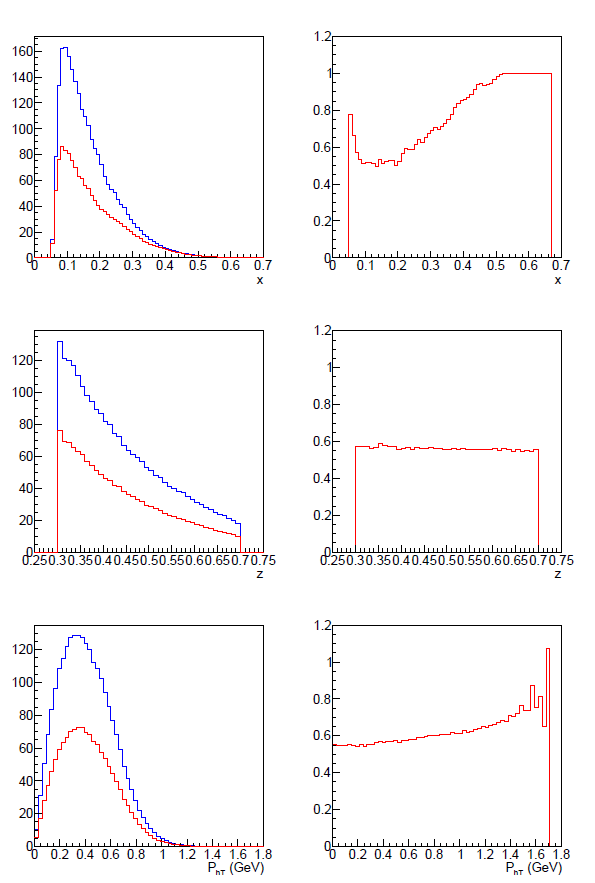 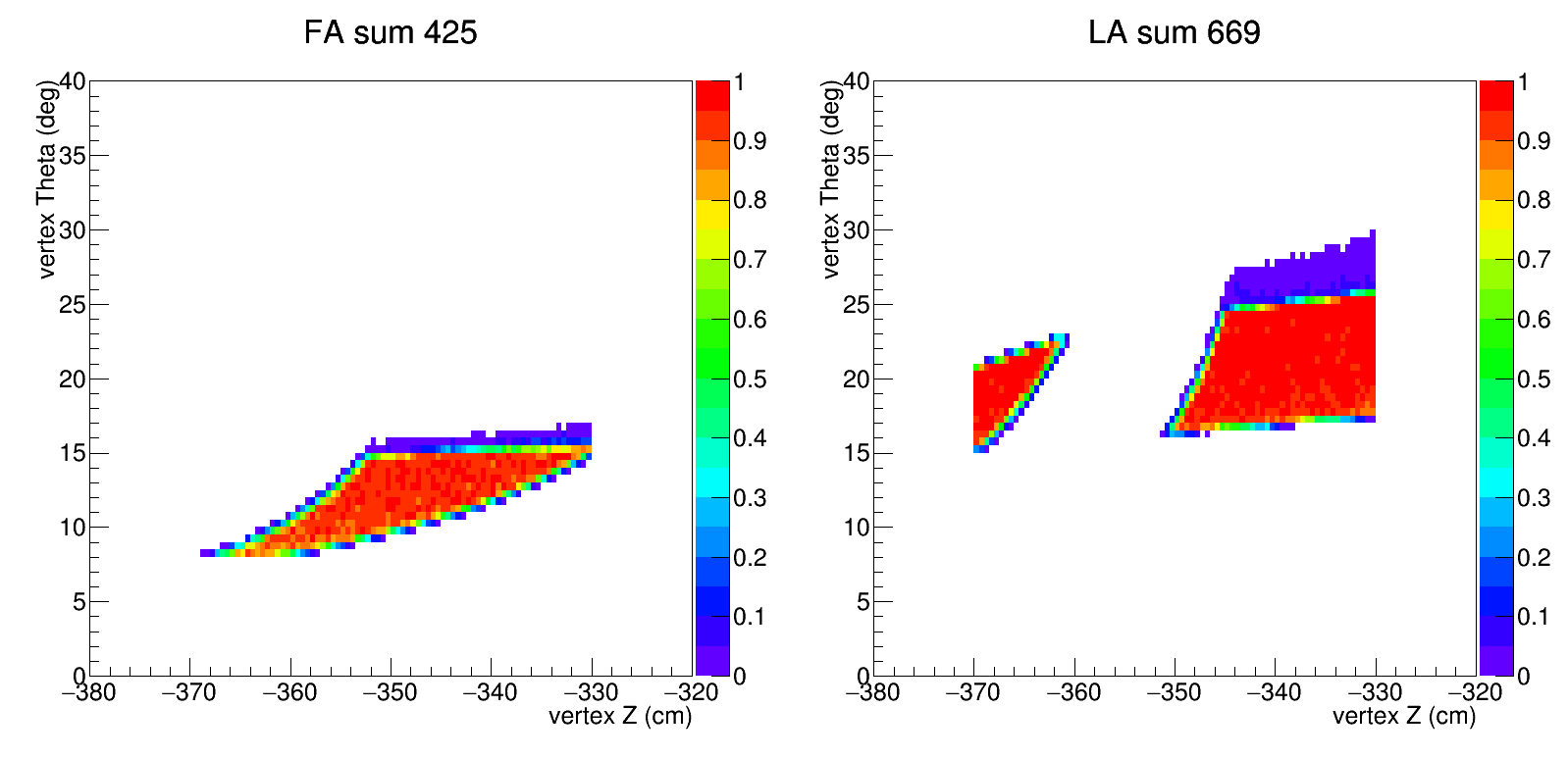 New Collimator 4 (Upstream block 7.5 – 24deg, downstream block 7.5 – 15deg, 30cm away,10cm thick kryptonite)
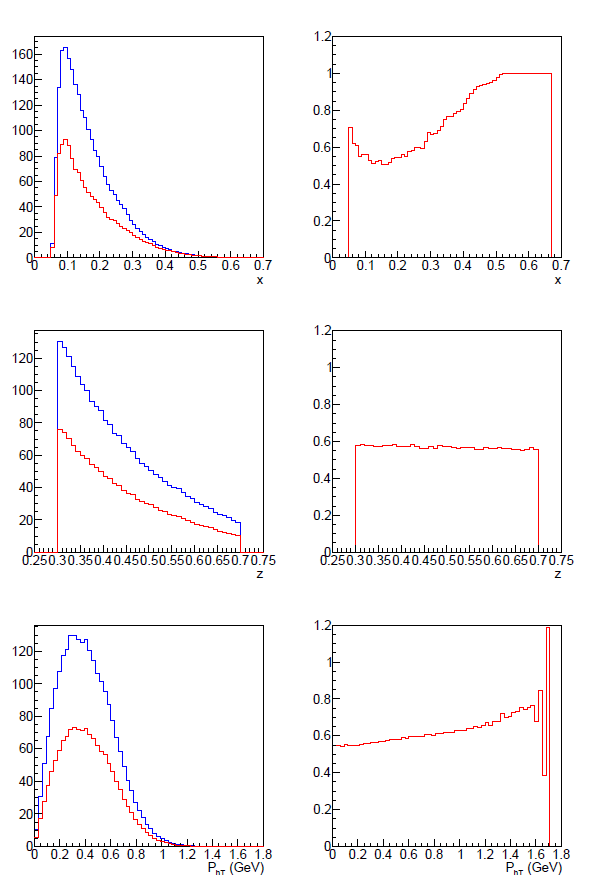 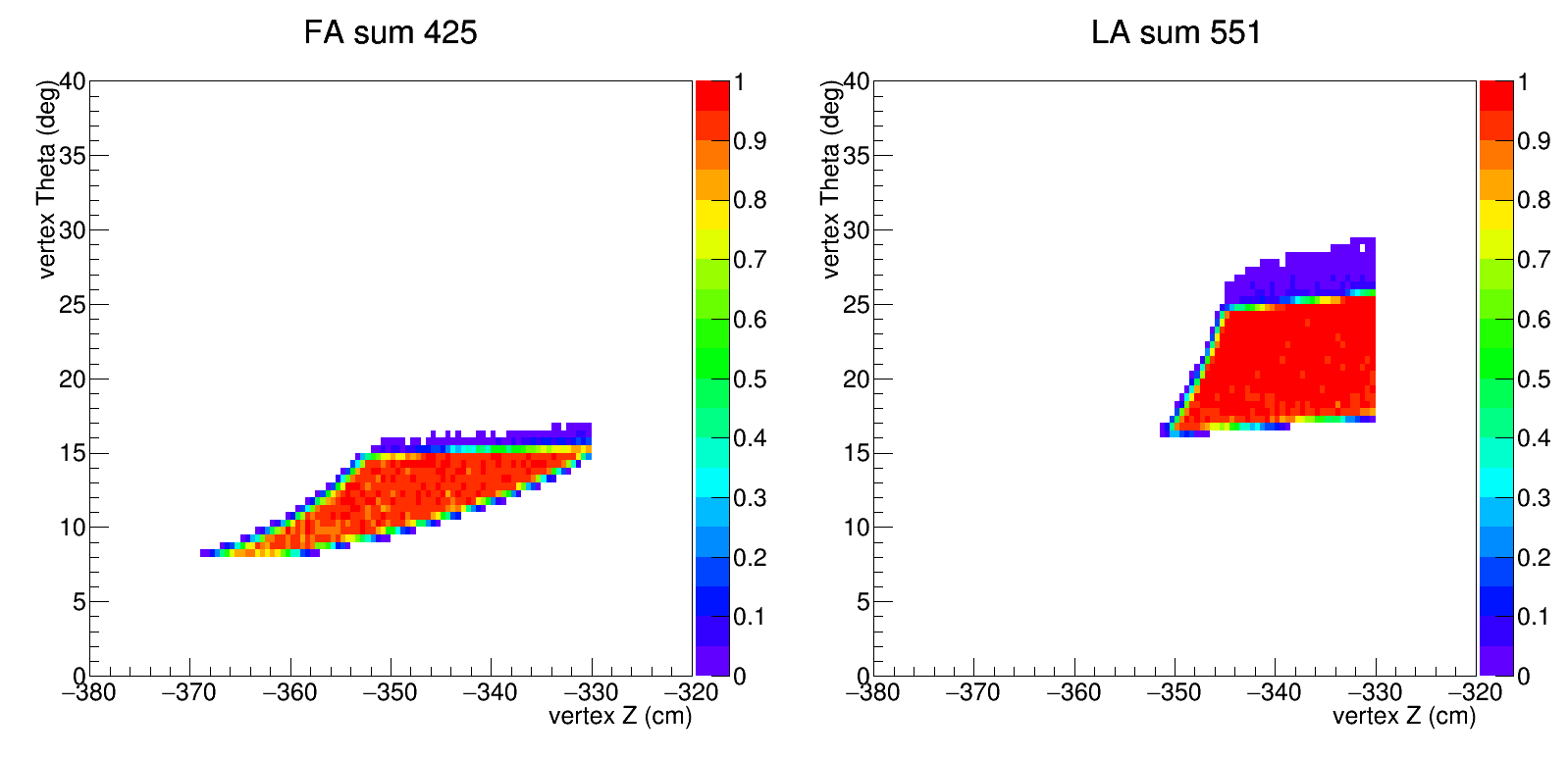 New Collimator 5 (both block 7.5 – 24deg, 30cm away,10cm thick kryptonite)
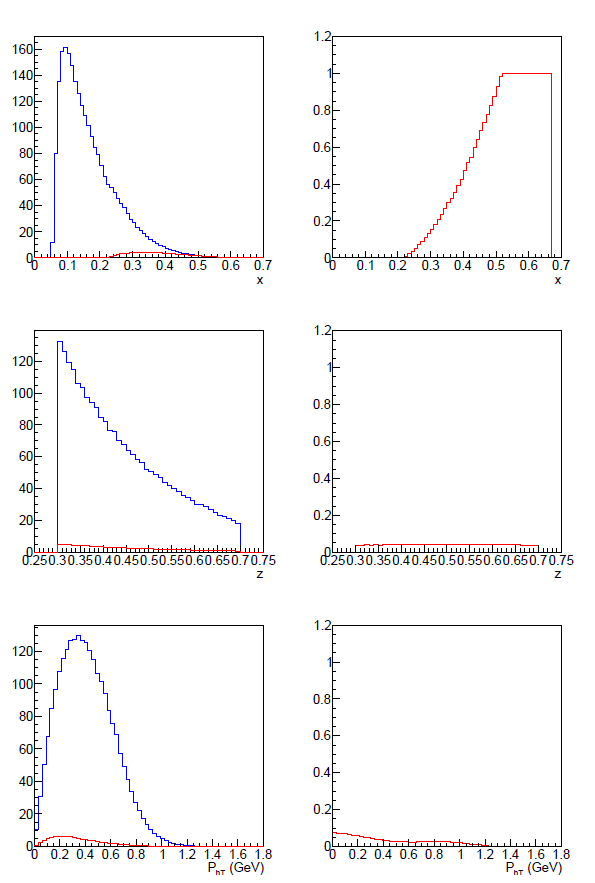 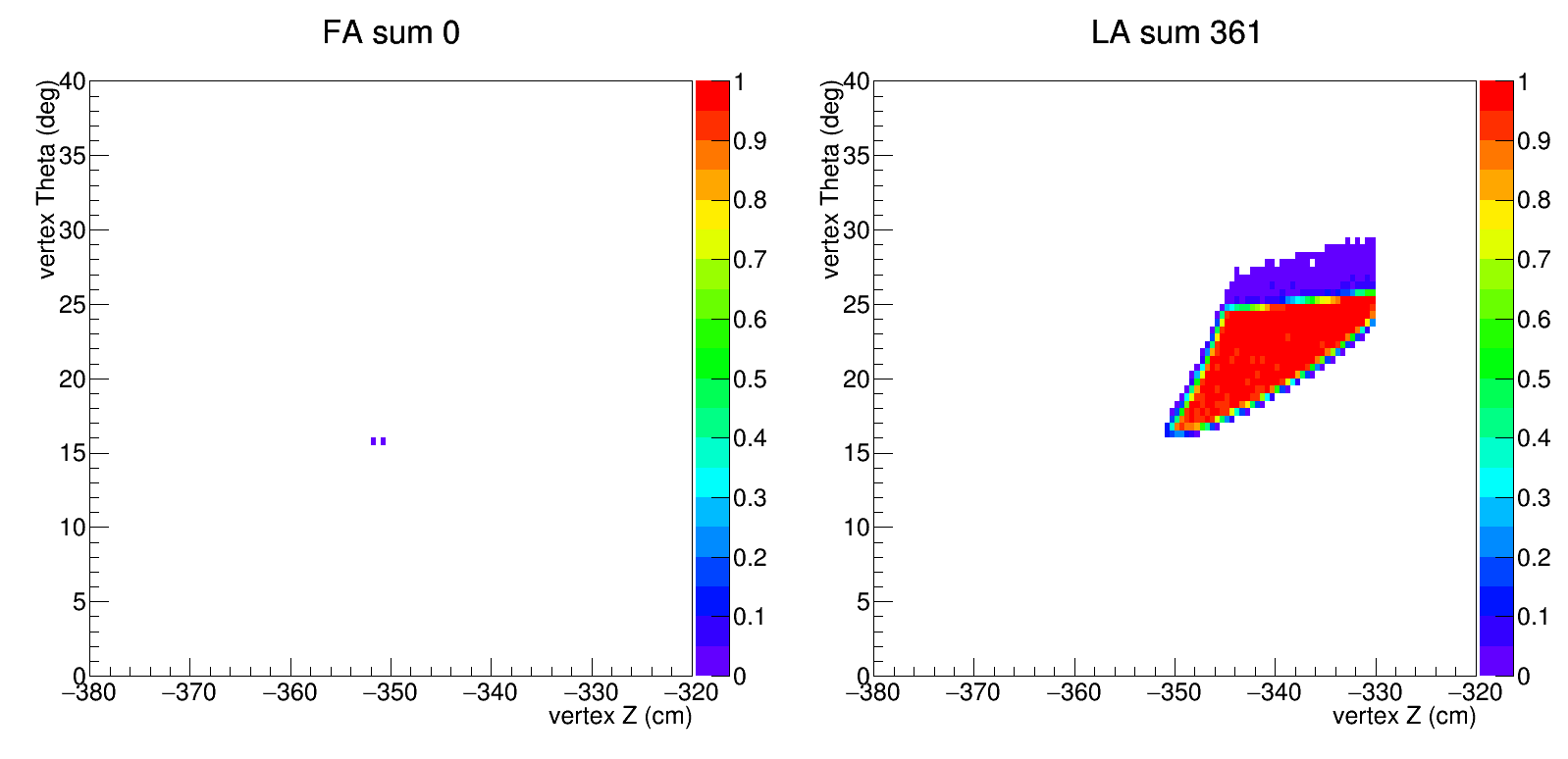